Waves!
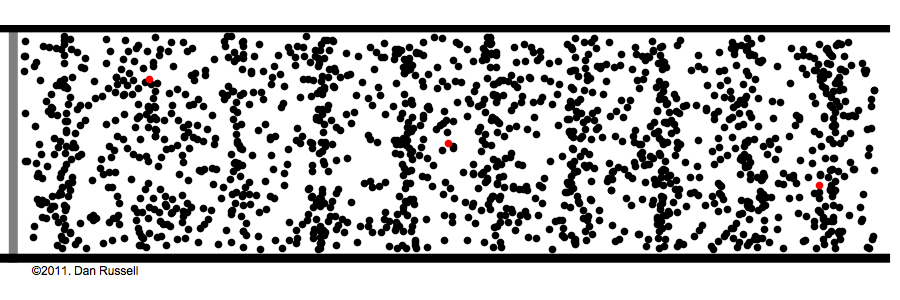 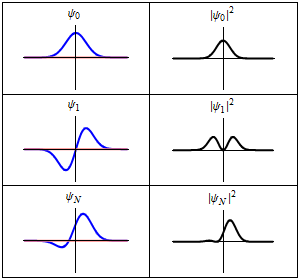 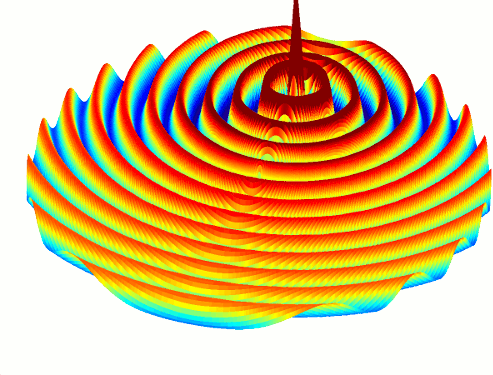 Solving something like this…
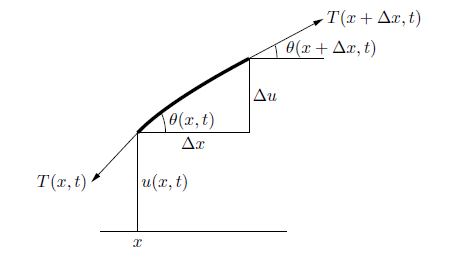 The Wave Equation
(1-D)



(n-D)
The Wave Equation
Boundary Conditions
Examples:
Manual motion at an end
u(0, t) = f(t)	
Bounded ends: 
u(0, t) = u(L, t) = 0 for all t
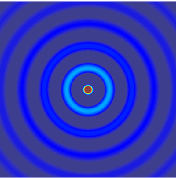 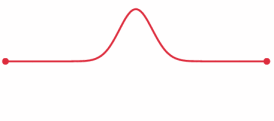 Discrete solution
Deal with three states at a time (all positions at t -1, t, t+1)

Let L = number of nodes (distinct discrete positions)
Create a 2D array of size 3*L
Denote pointers to where each region begins
Cyclically overwrite regions you don’t need!
Discrete solution
Sequential pseudocode:

fill data array with initial conditions

for all times t = 0… t_max
	point old_data pointer		where current_data used to be
	point current_data pointer 		where new_data used to be
	point new_data pointer		where old_data used to be!
					(so that we can overwrite the old!)

	for all positions x = 1…up to number of nodes-2
		calculate f(x, t+1)
	end
	set any boundary conditions!

	(every so often, write results to file)
end
GPU Algorithm - Kernel
(Assume kernel launched at some time t…)

Calculate y(x, t+1)
Each thread handles only a few values of x! 
Similar to polynomial problem
GPU Algorithm – The Wrong Way
Recall the old “GPU computing instructions”:

Setup inputs on the host (CPU-accessible memory)
Allocate memory for inputs on the GPU
Copy inputs from host to GPU
Allocate memory for outputs on the host
Allocate memory for outputs on the GPU
Start GPU kernel
Copy output from GPU to host
GPU Algorithm – The Wrong Way
Sequential pseudocode:
fill data array with initial conditions

for all times t = 0… t_max
	adjust old_data pointer
	adjust current_data pointer
	adjust new_data pointer

	allocate memory on the GPU for old, current, new		
	copy old, current data from CPU to GPU

	launch kernel
	copy new data from GPU to CPU
	free GPU memory

	set any boundary conditions!

	(every so often, write results to file)
end
GPU Algorithm – The Wrong Way
Insidious memory transfer!
Many memory allocations!
GPU Algorithm – The Right Way
Sequential pseudocode:

allocate memory on the GPU for old, current, new	
Either:
	Create initial conditions on CPU, copy to GPU
	Or, calculate and/or set initial conditions on the GPU!

for all times t = 0… t_max
	adjust old_data address
	adjust current_data address
	adjust new_data address
		
	launch kernel with the above addresses

	Either:
		Set boundary conditions on CPU, copy to GPU
		Or, calculate and/or set boundary conditions on the GPU
End
free GPU memory
GPU Algorithm – The Right Way
Everything stays on the GPU all the time!
Almost…
Getting output
What if we want to get a “snapshot” of the simulation?
That’s when we GPU-CPU copy!
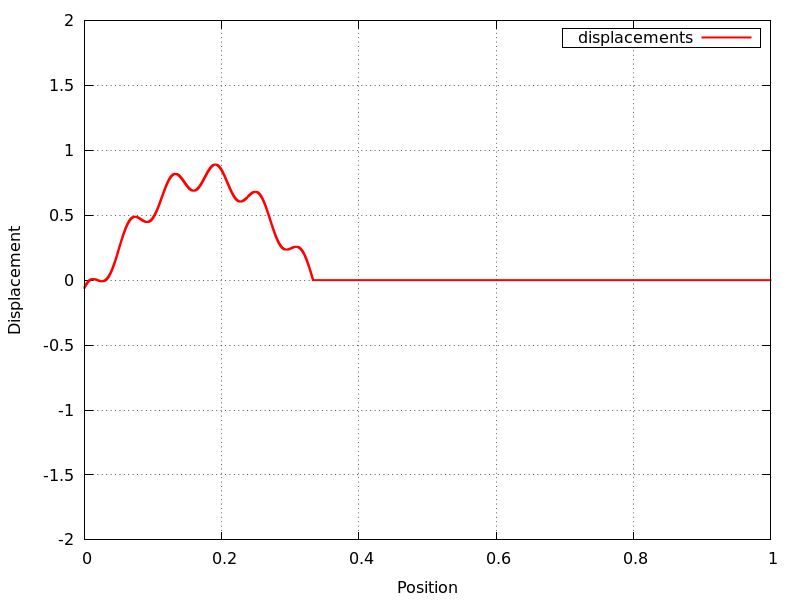 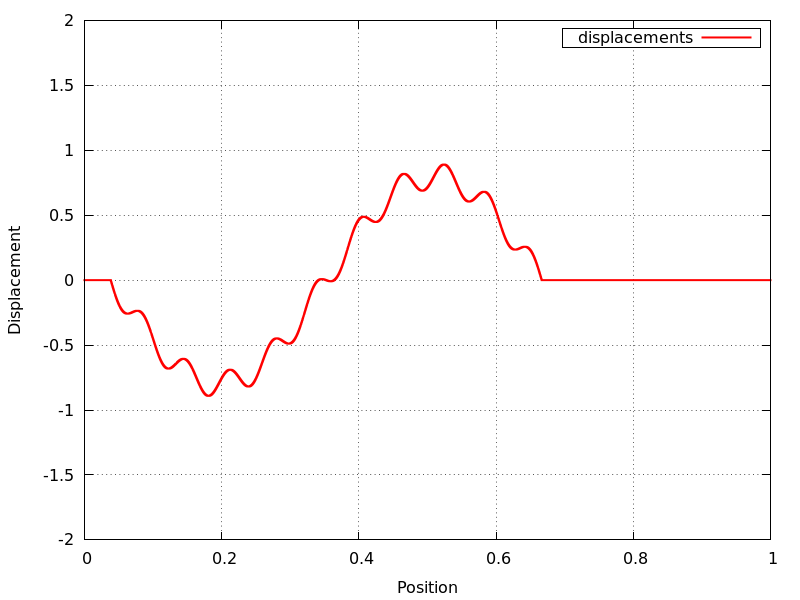 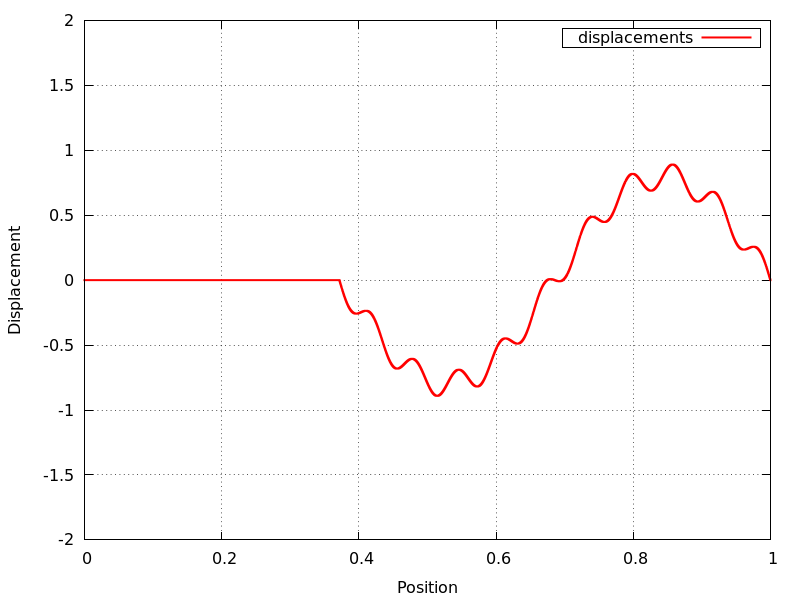 GPU Algorithm – The Right Way
Sequential pseudocode:

allocate memory on the GPU for old, current, new	
Either:
	Create initial conditions on CPU, copy to GPU
	Or, calculate and/or set initial conditions on the GPU!

for all times t = 0… t_max
	adjust old_data address
	adjust current_data address
	adjust new_data address
		
	launch kernel with the above addresses

	Either:
		Set boundary conditions on CPU, copy to GPU
		Or, calculate and/or set boundary conditions on the GPU
	Every so often, copy from GPU to CPU and write to file
End
free GPU memory
Multi-GPU Utilization
What if we want to use multiple GPUs…
Within the same machine?
Across a distributed system?
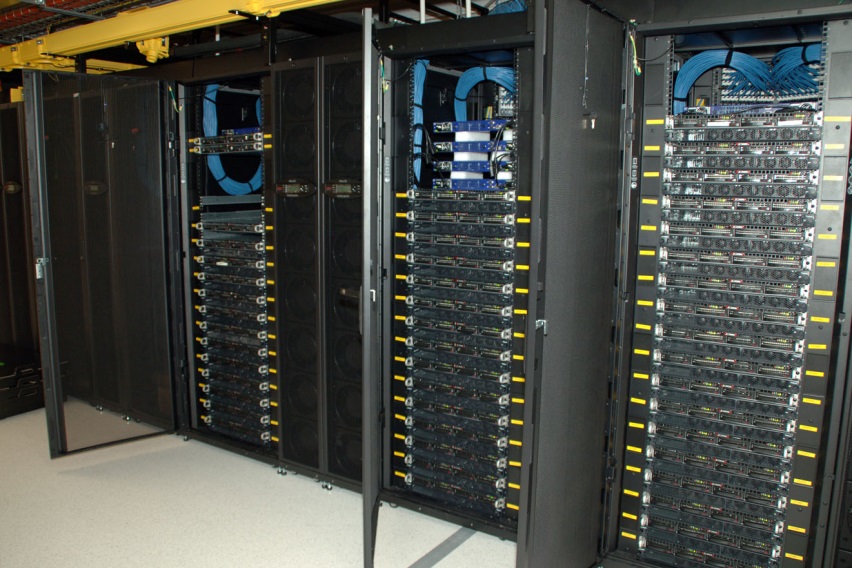 GPU cluster, CSIRO
Recall our calculation:
Multiple GPU Solution
Big idea: Divide our data array between n GPUs!
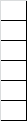 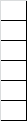 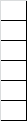 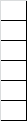 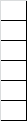 Multiple GPU Solution
In reality: We have three regions of data at a time              (old, current, new)
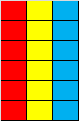 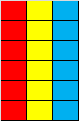 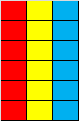 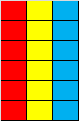 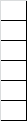 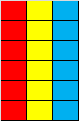 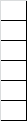 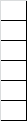 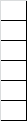 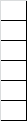 Multiple GPU Solution
Calculation for timestep t+1 uses the following data:
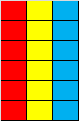 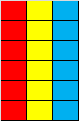 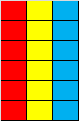 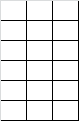 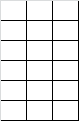 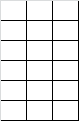 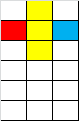 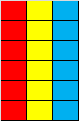 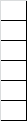 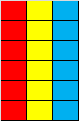 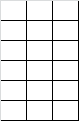 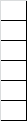 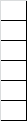 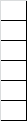 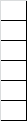 t+1
t
t-1
Multiple GPU Solution
Problem if we’re at the boundary of a process!
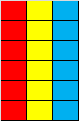 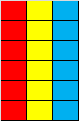 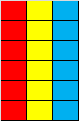 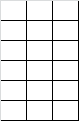 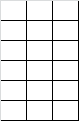 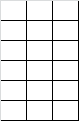 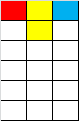 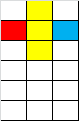 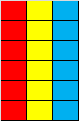 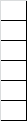 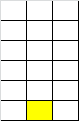 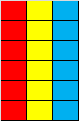 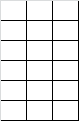 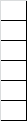 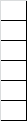 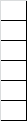 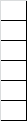 t+1
t
t-1
x
Multiple GPU Solution
After every time-step, each process gives its leftmost and rightmost piece of “current” data to neighbor processes!
Proc1
Proc4
Proc0
Proc2
Proc3
Multiple GPU Solution
Pieces of data to communicate:
Proc1
Proc4
Proc0
Proc2
Proc3
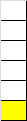 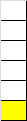 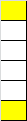 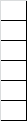 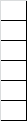 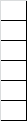 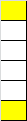 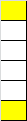 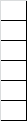 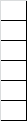 Multiple GPU Solution
(More details next lecture)

General idea – suppose we’re on GPU r in 0…(N-1):
If we’re not GPU N-1:
Send data to process r+1
Receive data from process r+1
If we’re not GPU 0:
Send data to process r-1
Receive data from process r-1
Wait on requests
Multiple GPU Solution
Communication can be expensive!
Expensive to communicate every timestep to send 1 value!

Better solution: Send some m values every m timesteps!
Possible Implementation
Initial setup: (Assume 3 processes)
Proc2
Proc0
Proc1
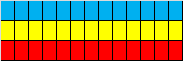 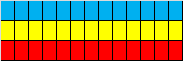 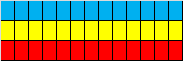 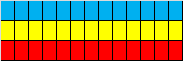 Possible Implementation
Give each array “redundant regions”
(Assume communication interval = 3)
Proc2
Proc0
Proc1
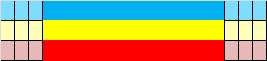 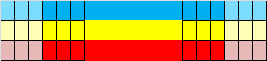 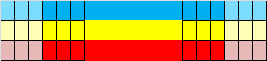 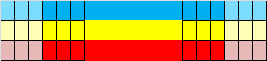 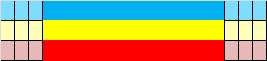 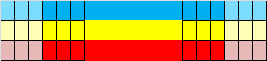 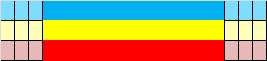 Possible Implementation
Every (3) timesteps, send some of your data to neighbor processes!
Possible Implementation
Send “current” data (current at time of communication)
Proc2
Proc0
Proc1
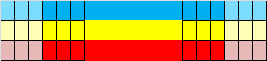 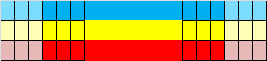 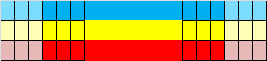 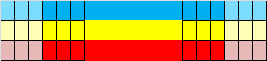 Possible Implementation
Then send “old” data
Proc2
Proc0
Proc1
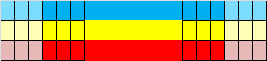 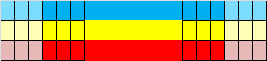 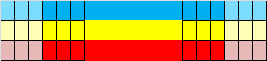 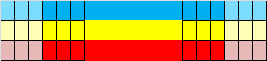 Then…
Do our calculation as normal, if we’re not at the ends of our array
Our entire array, including redundancies!
What about corruption?
Suppose we’ve just copied our data… (assume a non-boundary process)

. = valid
? = garbage
~ = doesn’t matter




(Recall that there exist only 3 spaces – gray areas are nonexistent in our current time
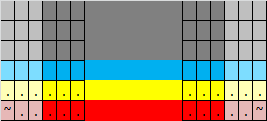 What about corruption?
Calculate new data…
Value unknown!
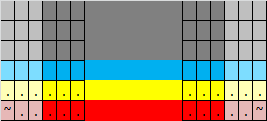 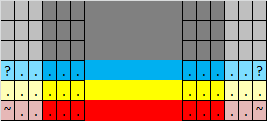 What about corruption?
Time t+1:
Current -> old, new -> current (and space for old is overwritten by new…)
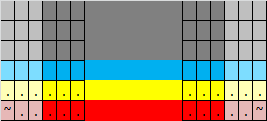 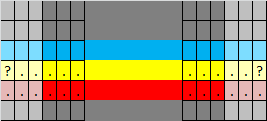 What about corruption?
More garbage data!
“Garbage in, garbage out!”
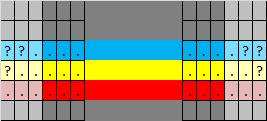 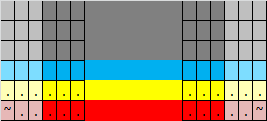 What about corruption?
Time t+2…
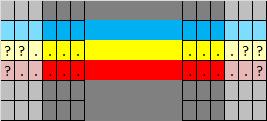 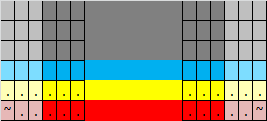 What about corruption?
Even more garbage!
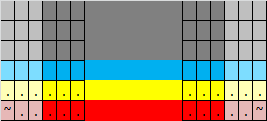 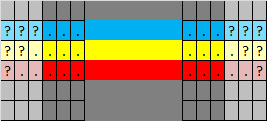 What about corruption?
Time t+3…
Core data region - corruption imminent!?
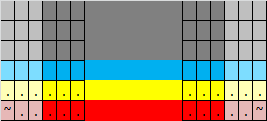 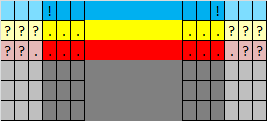 What about corruption?
Saved!
Data exchange occurs after communication interval has passed!
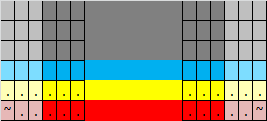 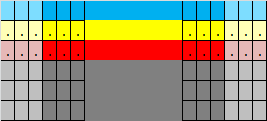 Boundary corruption?
Examine left-most process:
We never copy to it, so left redundant region is garbage!








(B = boundary condition set)
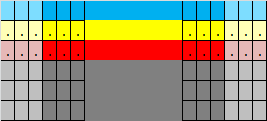 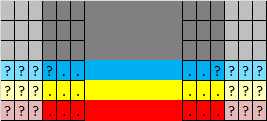 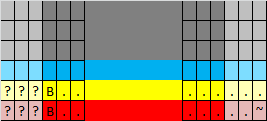 Boundary corruption?
Calculation brings garbage into non-redundant region!
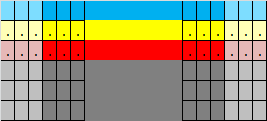 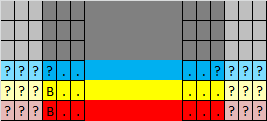 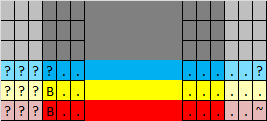 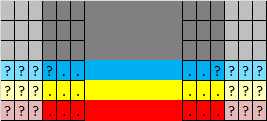 Boundary corruption?
…but boundary condition is set at every interval!
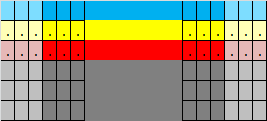 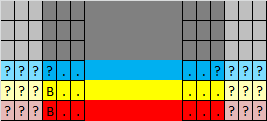 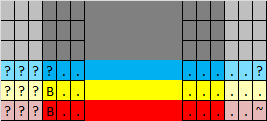 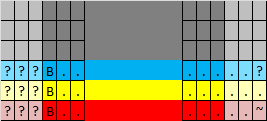 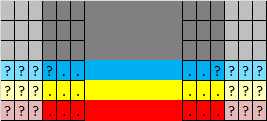